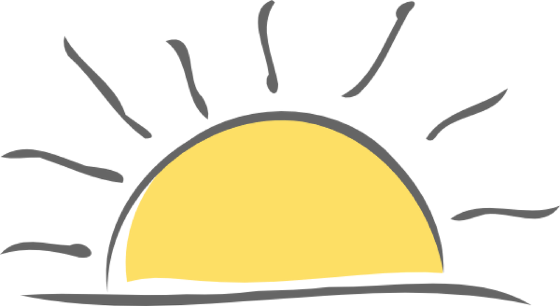 Course Reminders & Deadlines
Pathfinder BEFORE exercises due 2/5 by 11:55PM
Engineering Statistics

3D Game Lab  
1st deadline of 350 XP midnight, Monday Feb. 12
Universal Design (UD) Project
Designing a “Hand Tool” for Kids
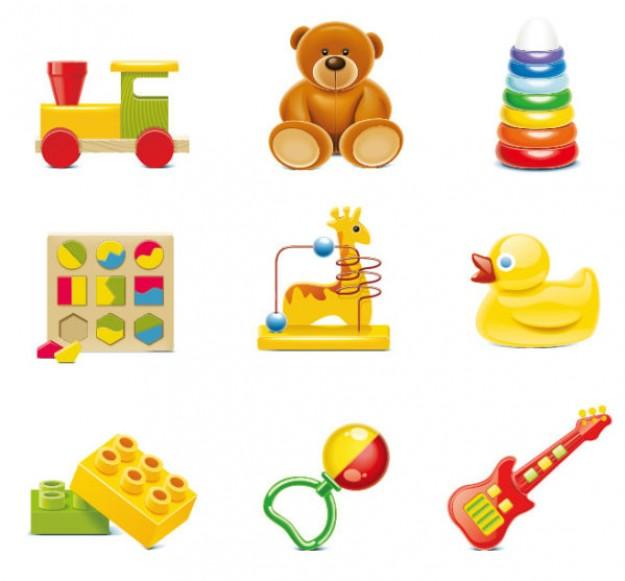 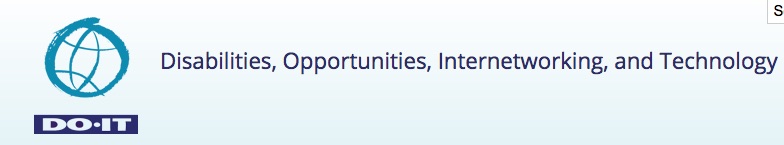 [Speaker Notes: Adapted from University of Pittsburgh project in Human Factors Engineering. It is a 4 week project that has teams of students designing kids toys using UD and Human Factors principles]
Project Goal
Bring together facets of universal design and apply them in a design context. Students will utilize knowledge about UD, human factors, as well as knowledge gained in FEC I

Students will be put into teams and are tasked to design a very inexpensive kid’s toy that can be inserted into fast food meals. 

Constraints: inexpensive, safe, fun, and usable
Schedule (4 weeks)
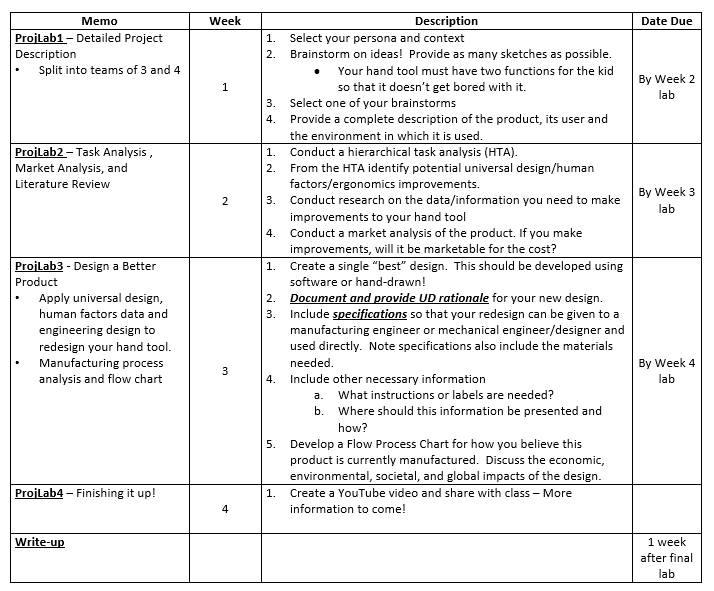 Teams will conduct work in phases and submit memos weekly on different aspects of the project. 

Project culminates in a final design report and YouTube video

Criteria on memo and design reports can be found in UD Project Description document
Week 1 – Detailed Project Description
Objective: Gain experience in breaking down potential products into user elements, understanding the customer, and creating ideas

Description:
Select persona and context
Use Voice of Customer techniques to understand nature of project (in Drive)
Brainstorm ideas
Select a brainstorm
Describe the product, its user(s), and the environment in which its used
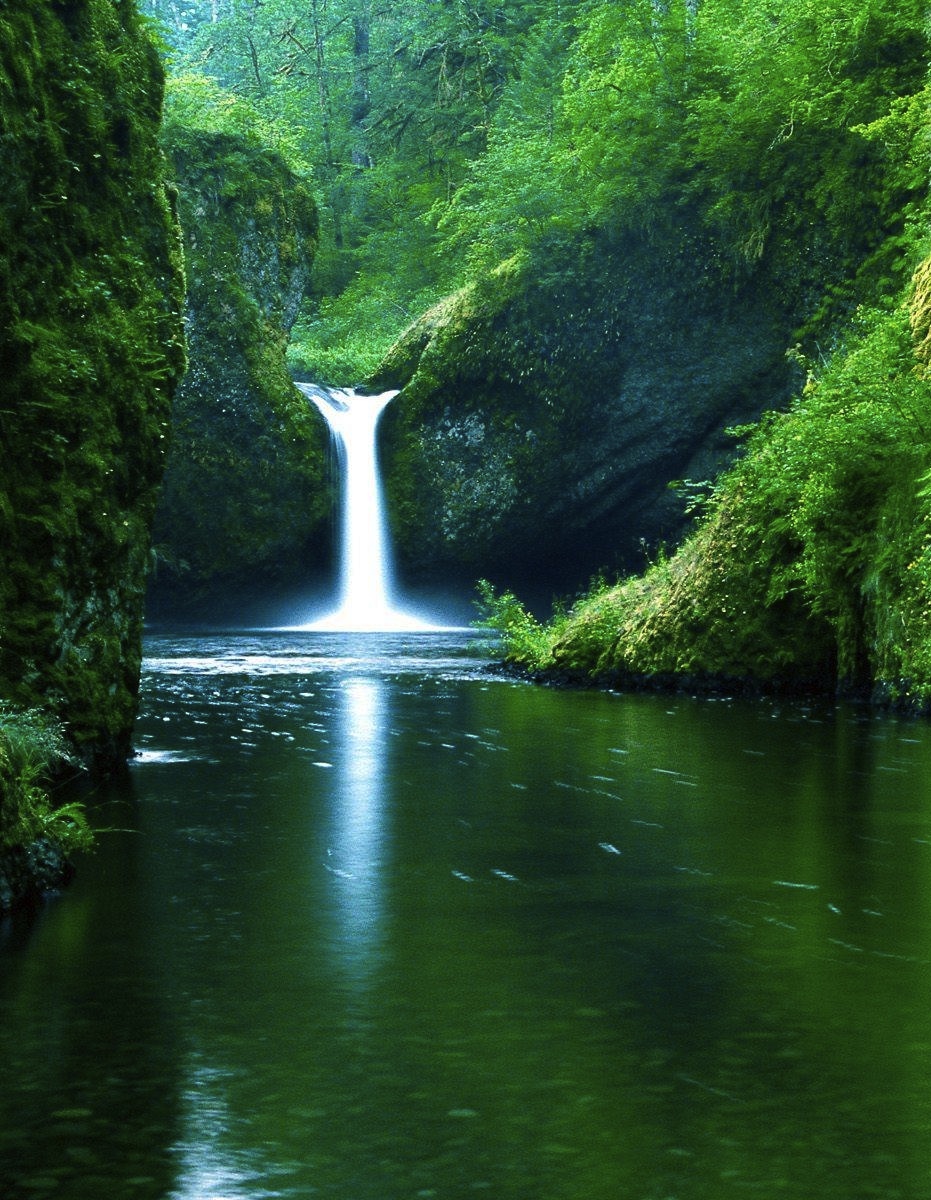 The Adventurer

Persona:
Nick loves playing outside, particularly in the wooded area behind his house. He and his friends can spend hours wandering through the woods looking for hiking trails and waterfalls. 

Consider:
Nick dreams of being a professional explorer when he grows up, like Indiana Jones. He doesn't mind getting a little dirty when he plays.
[Speaker Notes: Example persona card]
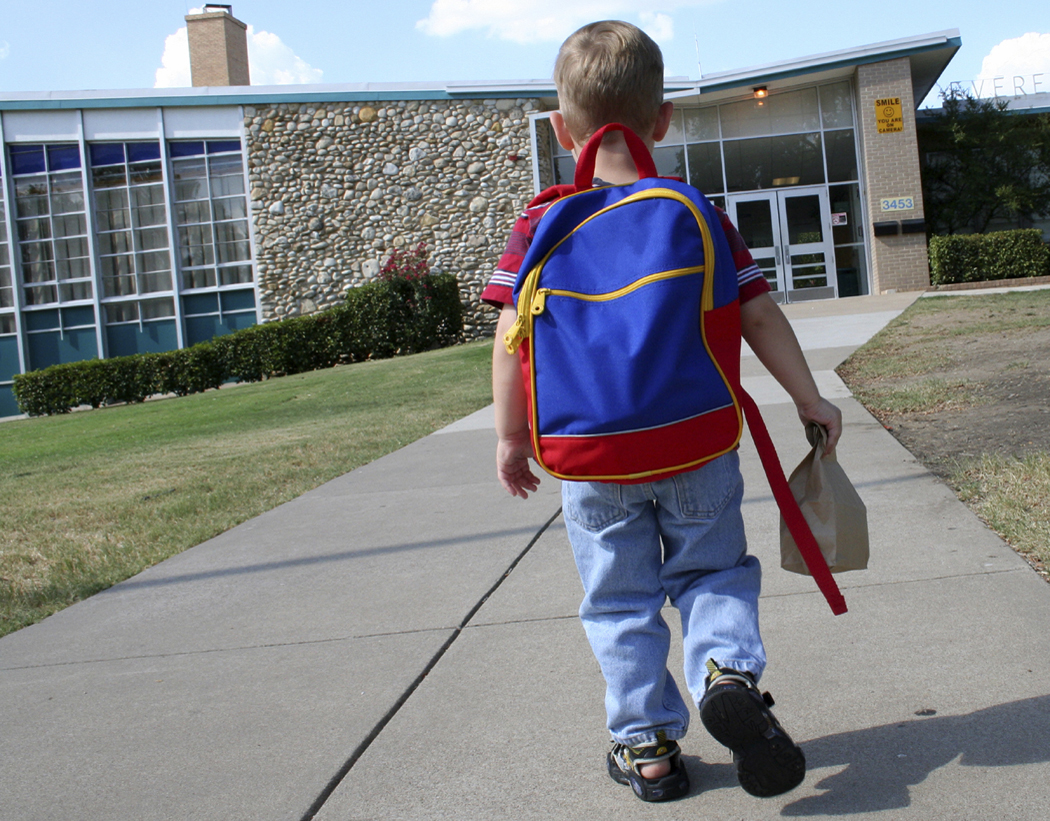 School


Description:
Kids, teachers, education and recess! Schools are open to creativity and exploring but also have rules and restrictions.

Themes: 
    Multi-user, Safe, High Usage

Instruction:
Infer from the persona card what your user might bring or use at school. Be sure to consider all restrictions that may apply in a school setting.
[Speaker Notes: Example context card]
Week 2 – Task Analysis, Market Analysis, and Literature Review
Objective: Conduct a task analysis and make some initial considerations for UD issues and problems. Identify potential UD design improvements

Description:
Conduct hierarchical task analysis (HTA) – slides provided in Drive + article
Identify UD/ergonomic improvements
Conduct UD research on data needed to make improvements
Conduct market analysis and literature review
[Speaker Notes: Task Analysis – outline of human involvement in a system]
Week 3 – Designing a Better Product
Objective: Begin the final steps of the redesign of your toy by addressing various issues and combining project labs into a final report

Description:
Create a “best” design in a CAD tool (Onshape) or by hand
Document and provide UD rationale for new design
Include design specifications
Include other necessary information (i.e., labels, important information)
Flow chart on manufacturing process
Week 4 – Youtube Video and Final Report
Grading: Consists of both written and oral portions. Written summary and Youtube video is worth 80% of the project grade; participation and effort is with 20% (memos, CATME included)

Final Report: No longer than 8 pages consisting of the following:
Product and User Description
How Product is Used by the Customer and Market Description
Design
Manufacturability
Appendices (HTA, Drawing/Sketch/CAD, Manufacturing Plan/Flow Chart)
[Speaker Notes: If toys are small enough, can give option to students to 3D print.]
UD Topics and PF Schedule
Anthropometry – the study of human body measurements especially on a comparative basis; important for improving consumer acceptance and response to products and environments

Perception (Information Processing) – the process of interpreting information received from the senses. Information is defined as the reduction of uncertainty after the occurrence of an event.
[Speaker Notes: Remind faculty I’m still updating and adding content, so stay tuned for supportive materials]
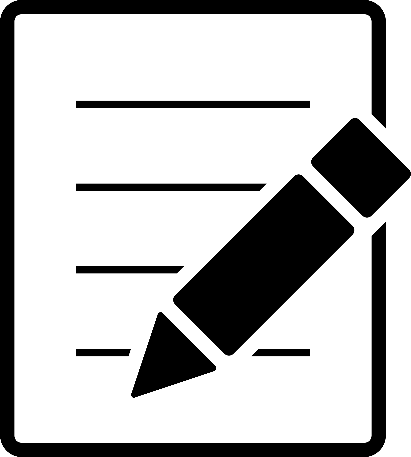 How to Write a Memo
See Pathfinder – Engineering Communication I from FEC I
[Speaker Notes: Adapted from University of Pittsburgh project in Human Factors Engineering. It is a 4 week project that has teams of students designing kids toys using UD and Human Factors principles

https://owl.english.purdue.edu/owl/resource/590/01/]
Purpose
Bring attention to problems and solve problems

Communicates information such as 
Policy changes
Price increases
Changes in current production procedures

Connect the purpose of the writer (you) with the interests and needs of the reader
Parts of a Memo
Heading Segment (1/8th of memo)
Content
TO: (reader’s names and titles)
FROM: (your names and titles)
DATE: 
SUBJECT: (what memo is about)
Opening Segment
Context
Task Segment
Summary Segment
Discussion Segment
Closing Segment
1/4th of memo
1/2 of memo
1/8th  of memo
Content of Memo
Opening – purpose of memo and overview of what it contains
Context – event, circumstance, or background of problem
Task – describe what you are doing to solve the problem
Summary – key recommendations (short)
Discussion – details that support ideas (facts, research, and evidence)
Closing – courteous ending that indicates action for reader
Team Policies and Expectations
See page 5 of Section 3 Syllabus on Blackboard
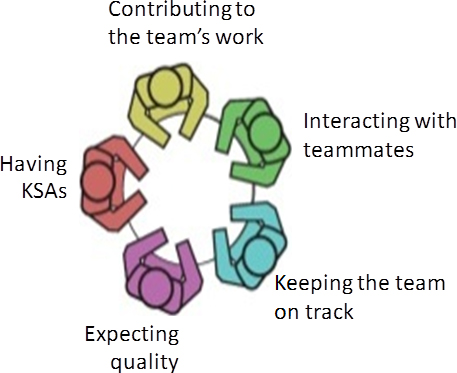 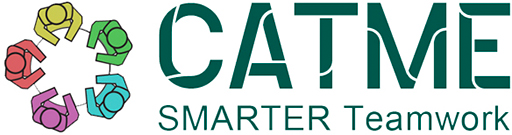 Roles for each assignment
Coordinator – organize work sessions; make sure everyone knows when and where to meet and what they are supposed to do; keep everyone on task and involved during meetings
Recorder – prepares the assignment (memo) to be turned in
Monitor – makes sure all team members understand assignment and how it was developed
Checker – double checks, revises, and submits final solution

Rotate these roles throughout project!
CATME Peer Evaluation
Each student will perform
One peer evaluation after the UD project, with rater practice. 
One peer evaluation after the Design for the Other 90% project
One peer evaluation after the Algae of the Future project

Students should evaluate themselves and their team members!
CATME scores will contribute to overall project grade (part of 20% of UD project)